Синтаксис. Односкладні речення
Класифікація речень
за метою висловлювання
-Окличні
-Неокличні
-Розповідні
-Питальні
-Спонукальні
за будовою
за наявністю
чи відсутністю необхідних членів
-Односкладні
-Двоскладні
за емоційним забарвленням
-Прості 
-Складні
-Поширені 
-Непоширені
За наявністю чи відсутністю ускладнювальних компонентів
за складом граматичної основи
-Повні
-Неповні
За наявністю чи відсутністю другорядних членів
-Ускладнені
-Неускладнені
Типи односкладних речень
Дієслівні
Означено-особові
Знаю основні правила.
(я, ти, ми, ви)
Неозначено-особові
Тут кують знання.
(вони)
(незалежна дія від діяча)
Нема на світі добрих 
 людей. Мені сумно.
Безособові
(усі, прислів’я та приказки)
Лупайте сю скалу!
Лежачого не б’ють.
Узагальнено-особові
Називні
(ствердження існування предмета 
чи явища)
Сухе надвечір’я. 
Океан чистоти 
та сяйва.
Називні
Граматична будова речення            Форма присудка             Тип односкладного речення
(дію виконує певна особа, яку можна встановити)
Означено-особові речення
Дієслово у формі         1-ї особи (я,ти) чи
    2-ї особи (ми,ви) теперішнього або майбутнього часу;
Дієслово наказового способу 1-ї та 2-ї особи однини(ти, ми),                   та множини (ви).
1)Так сумую за тобою, мамо.
2)Поверни золоті її очі, сині хвилі і вітер весни.
3)Усоте прославляю буйноту життя.
4)Вечірнє сонце, дякую за день!
5)Любіть Україну, як сонце любіть...
6)Не будемо говорити про минуле.
7)Нумо до танцю, брате!
8)Запам’ятай ці золоті слова!
9)Вивчайте величну українську мову!
10)Обов’язково вір у себе!
11)Пишайся собою завжди!
(дію виконує невизначена особа; акцент на самій дії, її результаті)
Неозначено-особові речення
1)Вже й пороги ось-ось одягнуть в крицю та граніт.
Дієслово у формі 3-ї особи множини(вони);
2)Мене везуть у царство трав, річок і таємничих озер.
3)Цукрового буряку збирають по 45 тон за день.
4)Гостей зустрічали щиро, з хлібом-сіллю.
Дієслово     минулого часу у формі множини.
5)На другий день тільки про повінь говорили.
6)В давнину писали на глиняних табличках.
7)Везли людей на заслання.
8)Задзвонили в усі дзвони по всій Україні.
9)Наш виступ покажуть на місцевому  фестивалі.
10)Задзвонили у Констанці рано в усі дзвони.
(дію або стан сприймаються незалежно від активного діяча)
Безособові речення
1)Надворі світає. Мені таланить.
2)Багато слів написано пером.
3)З поля тягне холодом.
Безособове дієслово;
Безособові форми на но-, то-;
Особове дієслово в значенні безособового;
Прислівник;
Інфінітив;
Заперечне слово нема(немає);
4)На серці в мене було тихо, невесело.
5)Доволі мовчати!
6)Нема на світі Заходу і Сходу.
7)Із можливого в чудесне перекинуто мости.
8)Для мене без тебе і життя нема.
9)Мені невесело було й на нашій славній Україні.
10)Мило мені та спокійно серед тої лісової тиші. 
11)Надворі стало вечоріти.
(дію сприймається узагальнено як властива будь-якій особі)
Узагальнено-особові речення
1)Багато будеш знати — швидко постарієш.
2)Хоч вовком вий!
Дієслово у формі 2-ї особи однини (ти,ми,ви);
Дієслово 1-ї або  3-ї (ми,вони) особи множини;
Фразеологізми, прислів’я, приказки.
3)Лежачого не б’ють.
4) Лінивим не находишся – ледачим не наробишся.
5)Раніше, аніж наказувати, навчись коритися.
6)Учи дітей не страшкою, а ласкою.
7)Друга шукай, а знайдеш – тримай.
8)Умій вчасно сказати і вчасно замовкнути.
9)Свого щастя й конем не об’їдеш…
10)Не хвали мене в вічі, не гудь поза очі.
(ствердження існування предмета чи явища; в них немає і не може бути дієслова)
Називні речення
1)Сухе надвечір’я.
2)Океан чистоти і сяйва.
3) Світлая, дивная ніч.
4) Глибокі борозни літ.
5) Ось і Каховка. Ось місяць, зорі, солов’ї..
6) От тобі й свято! Ну й місто! Що за нахаба!
7) Вечір. Тиша. Зорі.
8) Вічності дихання золоте.
9) Довга, затяжна волинська осінь.
10) Тернистий шлях людини.
11) Ну й мороз! Яка краса! Яка ж заметіль! 
Що за диво? Такі візерунки…
Іменник у формі називного відмінка(Н.в.).
Інколи можуть починатися вказівними частками ось, от, он.
Емоційно-оцінні речення зі словами який(яка, яке, які), такий (така, та­ке, такі), що за, ну й та окличноюінтонацією.
1
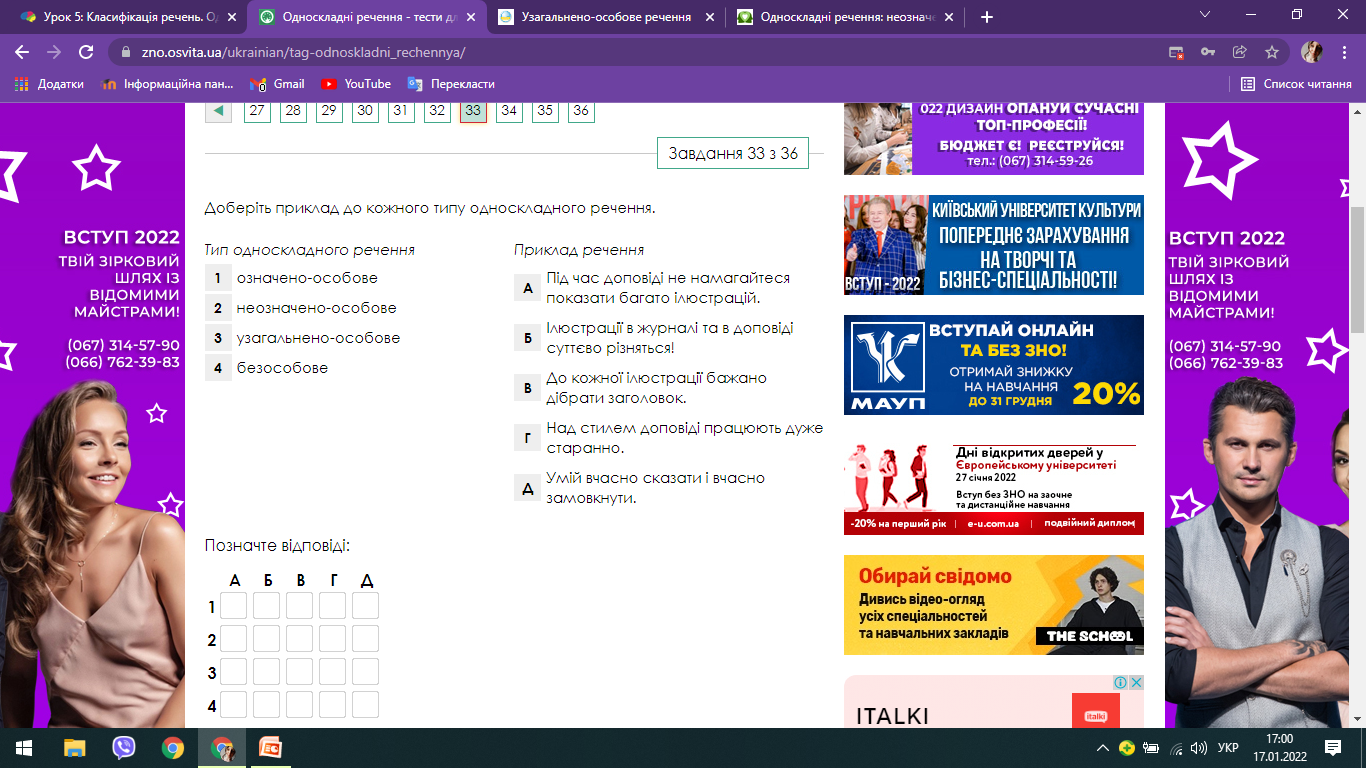 Домашнє завдання
Виконайте вправи
2
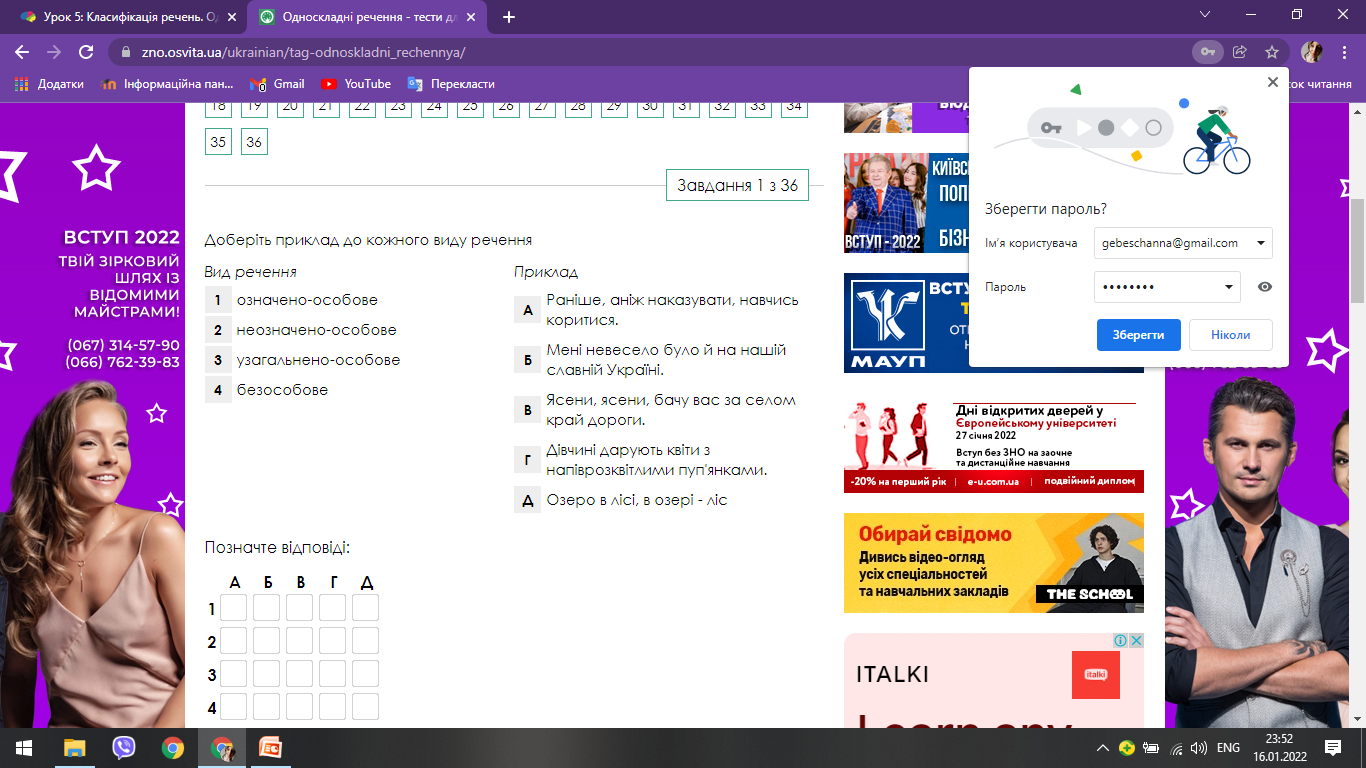 3
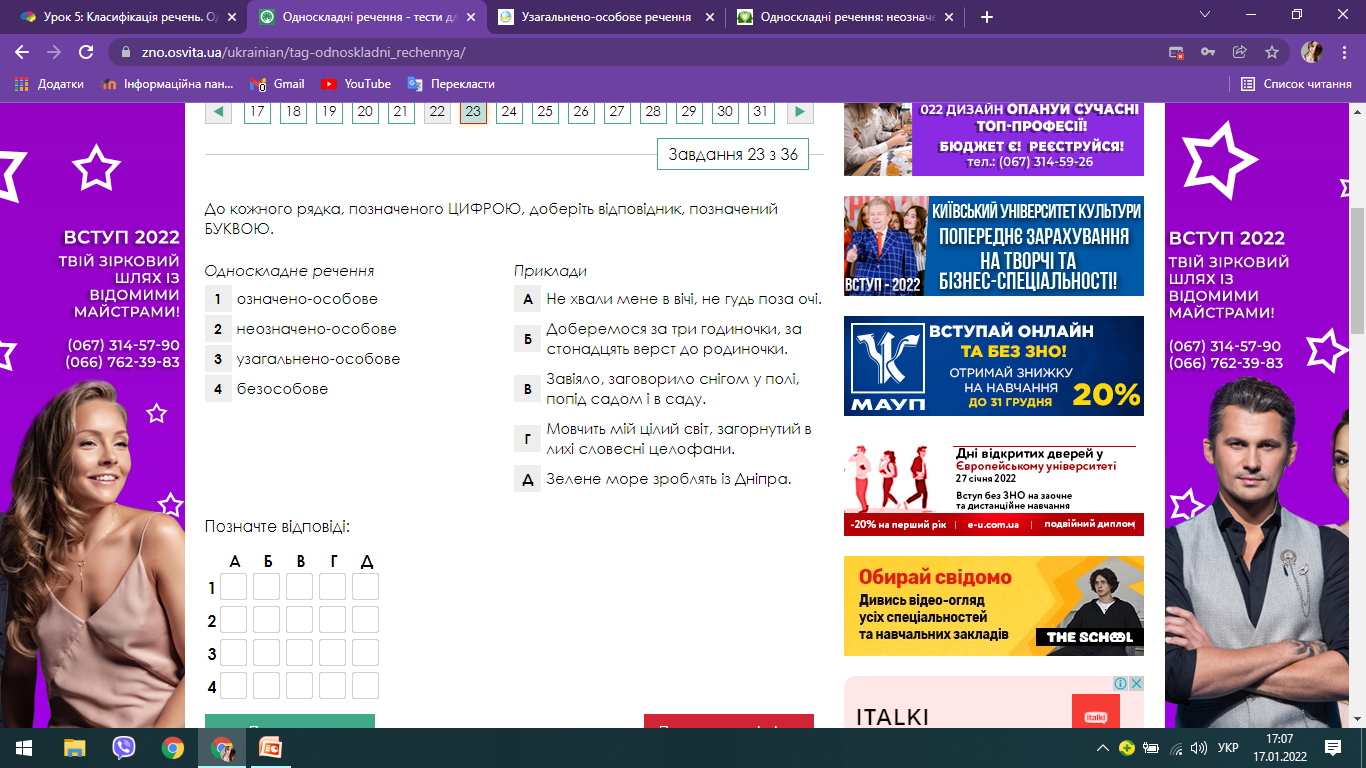 4
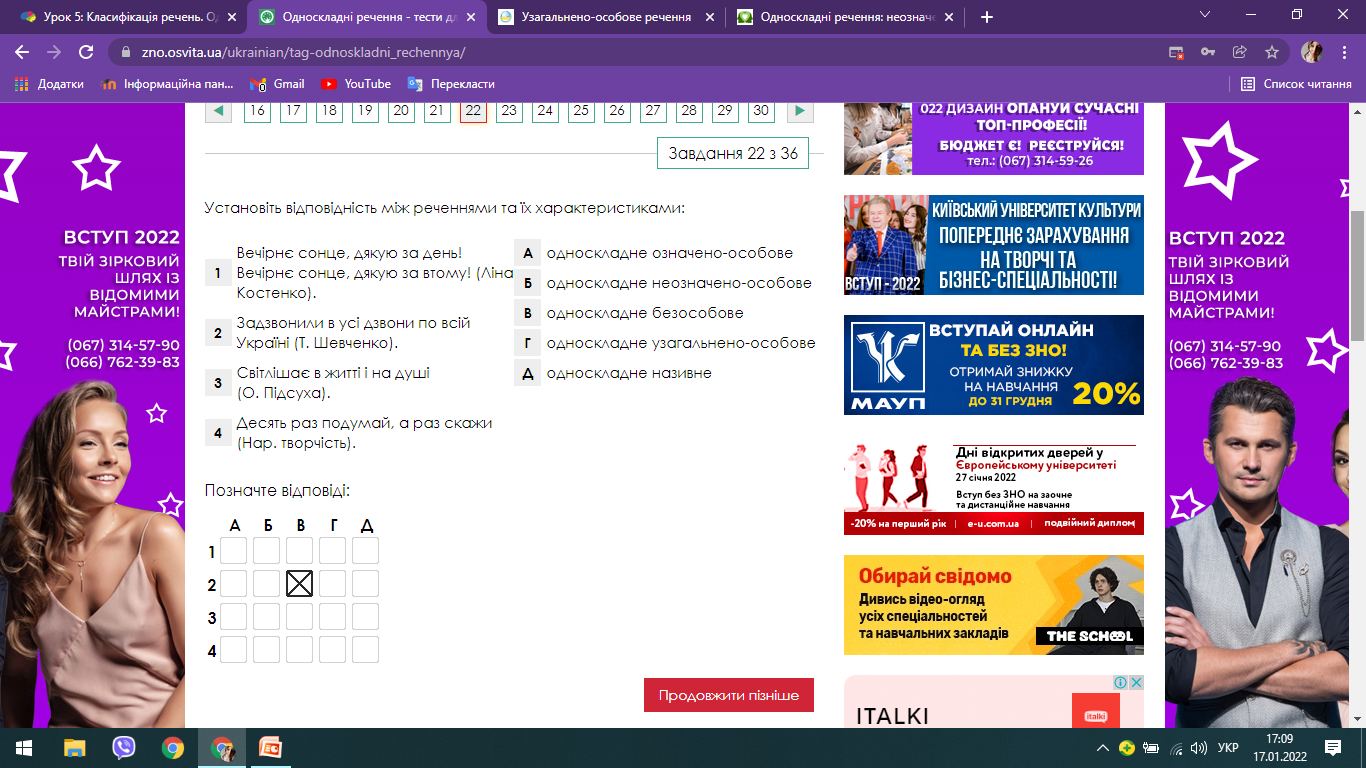 5
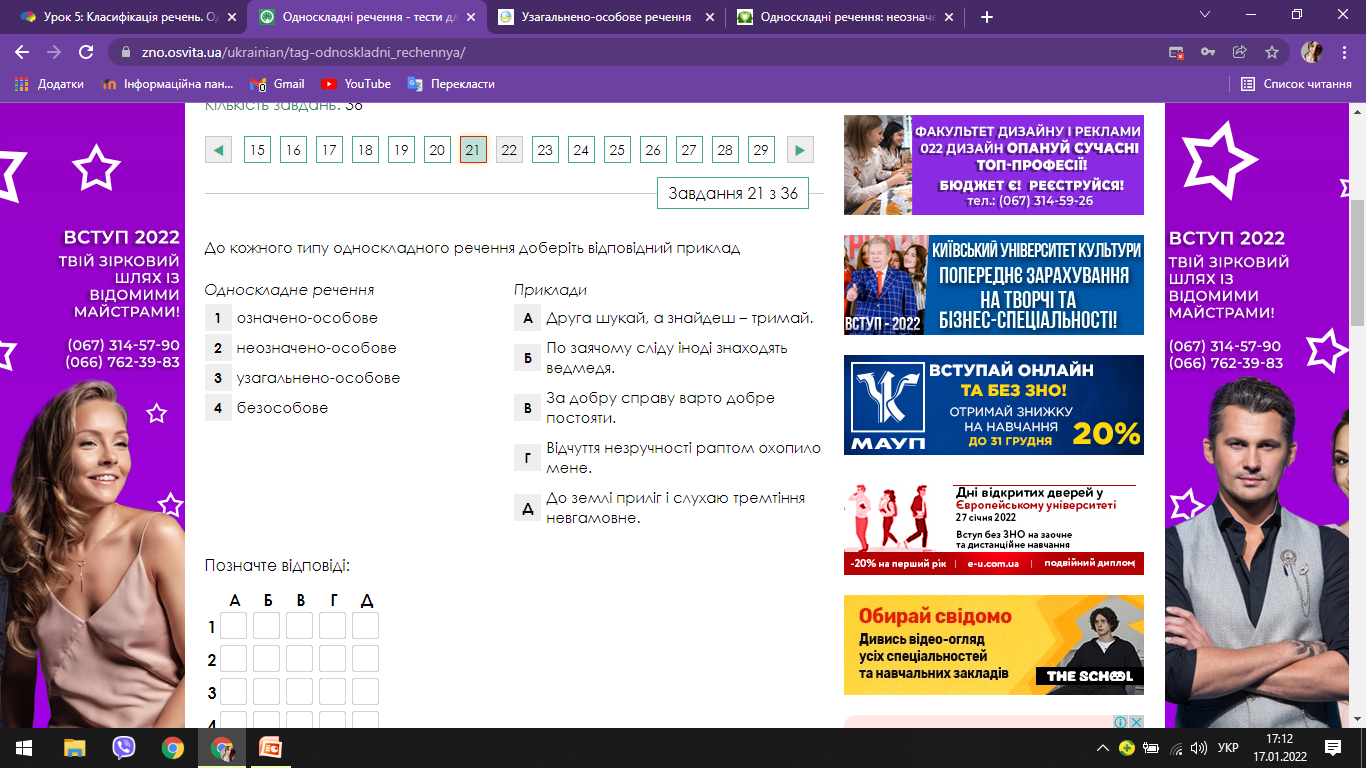 6
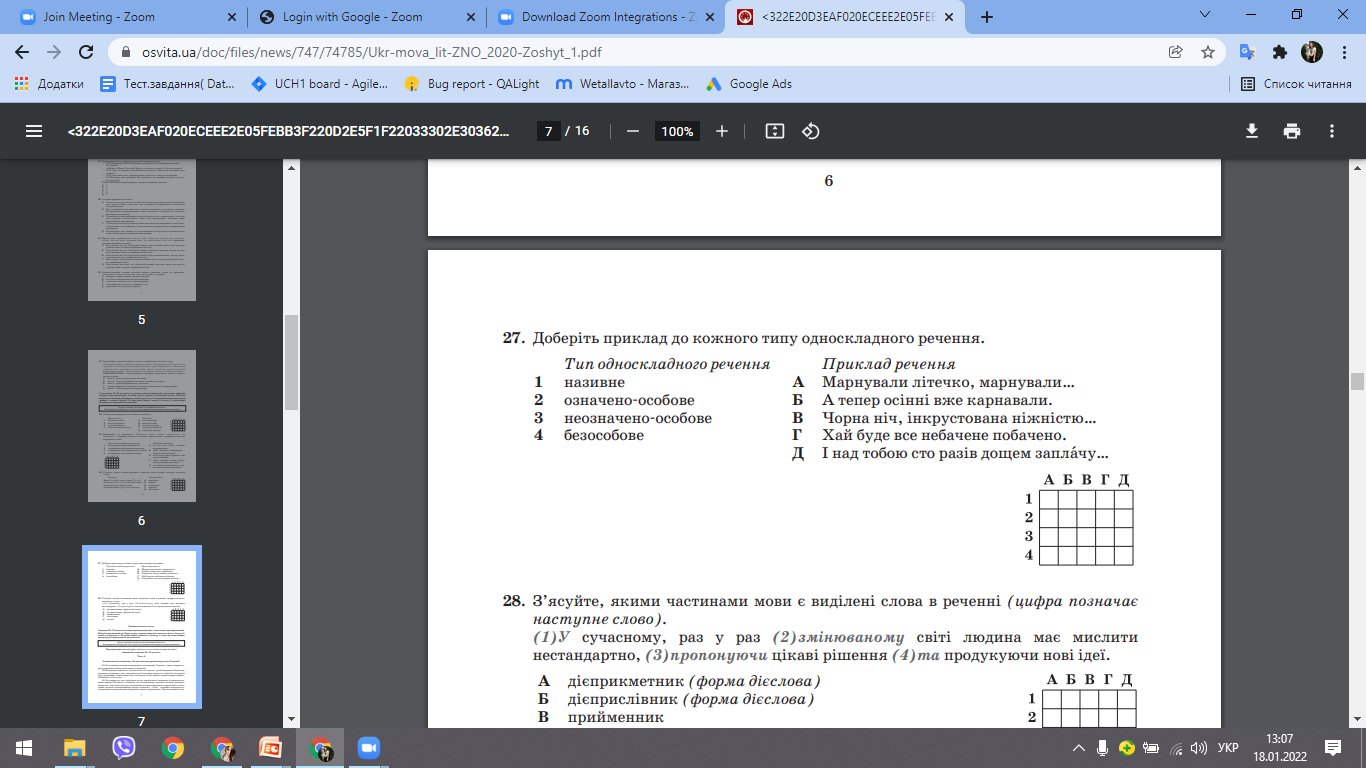